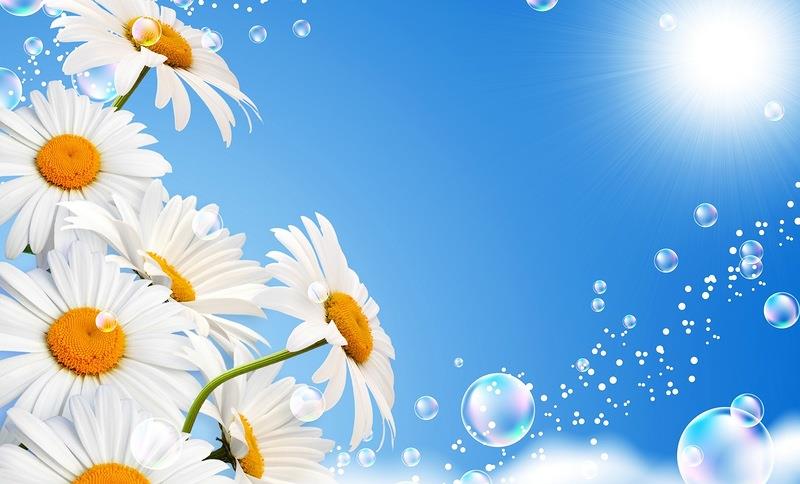 «Загадки о лете»
Подготовила: Павленко Татьяна Михайловна
 воспитатель: МБДОУ д/с№7 «Жемчужинка»
Егорлыкский район
Ты весь мир обогреваешь
И усталости не знаешь,
Улыбаешься в оконце,
А зовут тебя все ...
Солнце
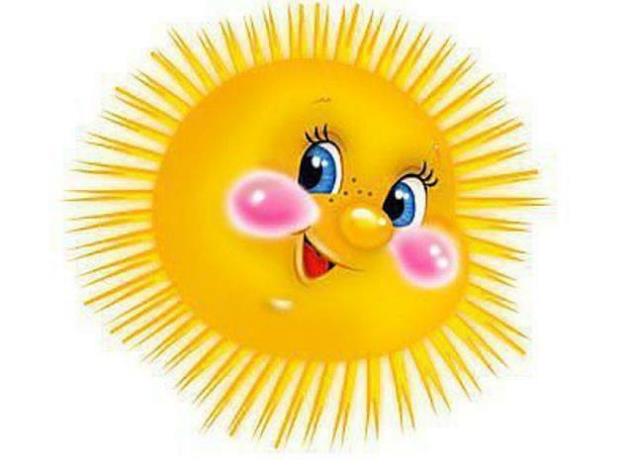 Бежал по тропке луговой -
Кивали маки головой.
Бежал по речке голубой -
Речка сделалась рябой.
Ветер
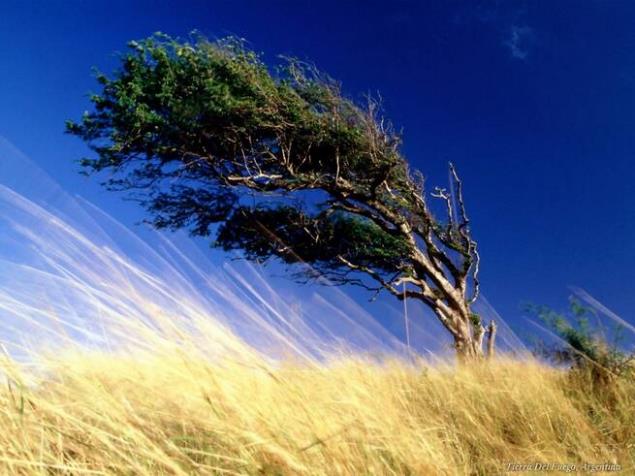 Он идет, а мы бежим,
Он догонит все равно!
В дом укрыться мы спешим,
Будет к нам стучать в окно,
И по крыше тук да тук!
Нет, не впустим, милый друг!
Дождь
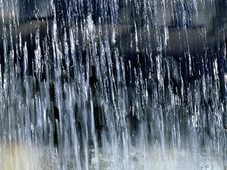 Приказало солнце: стой,
Семицветный мост крутой!
Тучка скрыла солнца свет -
Рухнул мост, и щепок нет.
Радуга
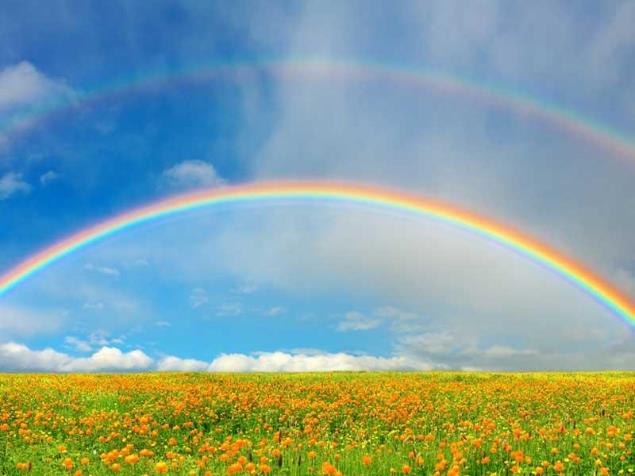 Надо мною, над тобою
Пролетел мешок с водою,
Наскочил на дальний лес,
Прохудился и исчез.
Туча
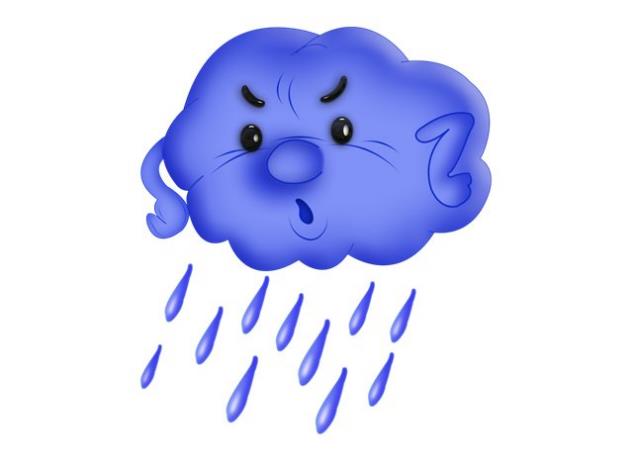 Течёт, течёт - не вытечет,
Бежит, бежит - не выбежит.
Река
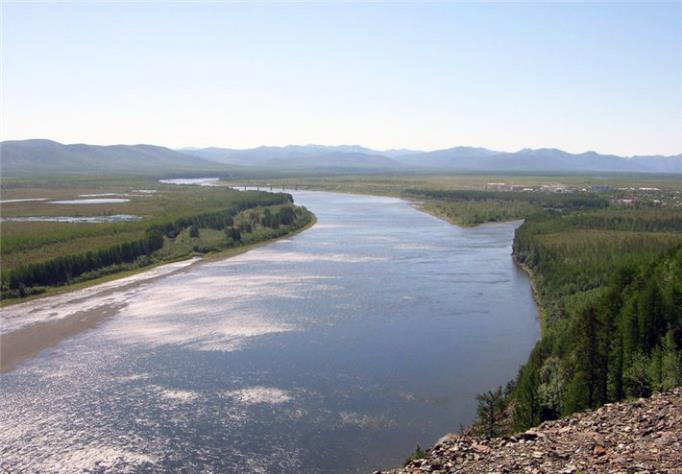 Два братца
В воду глядятся,
В век не сойдутся.
Берег
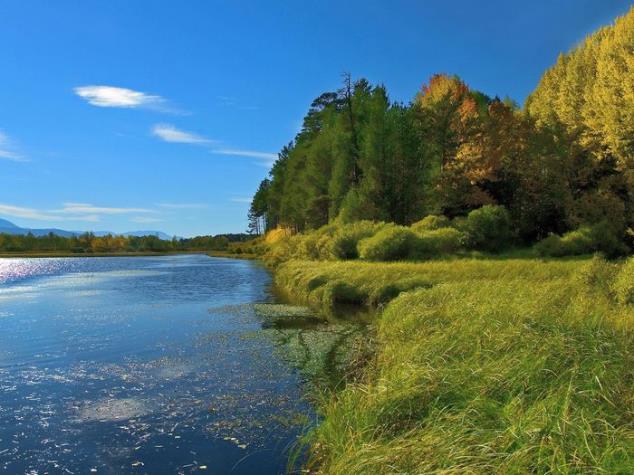 В тихую погоду - нет нас нигде,
А ветер подует - бежим по воде.
Волна
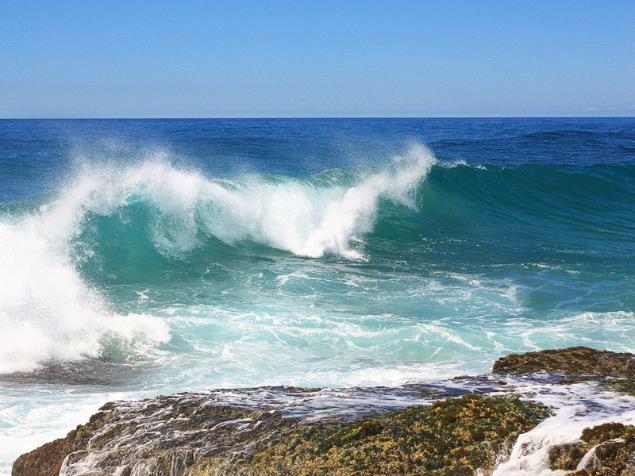 Голубойаэропланчик
Сел на белый одуванчик.
Стрекоза
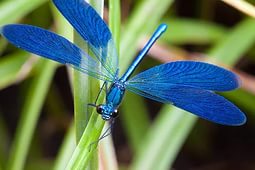 Над цветком порхает, пляшет,
Веерком узорным машет.
Бабочка
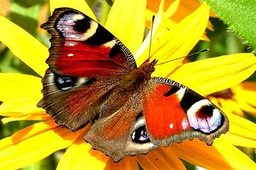 Нос долог, голос тонок,
Летит – кричит, сядет – молчит.
Цари его боятся, короли страшатся,
Кто его убьет, тот свою кровь прольет.
Комар
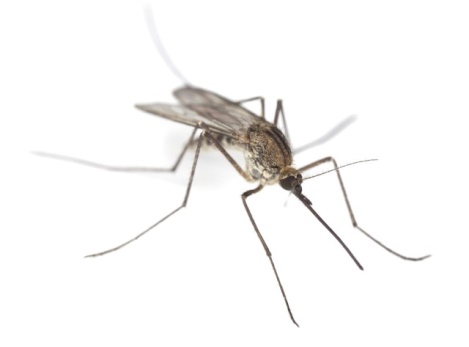 Замечательный цветок,
Словно яркий огонек.
Пышный, важный, словно пан,
Нежный бархатный...
Тюльпан
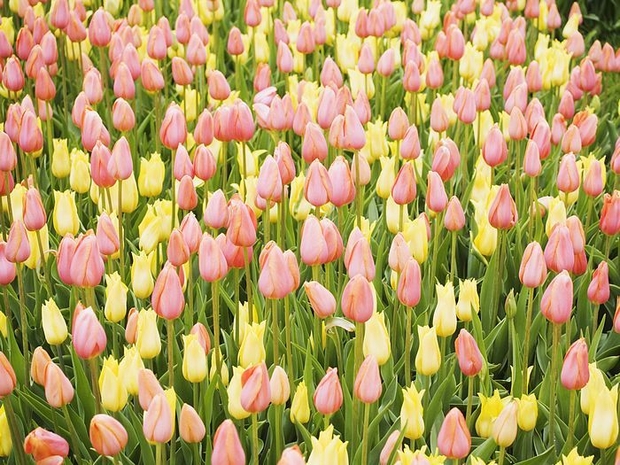 Стоит в саду кудряшка - белая рубашка,
Сердечко золотое. Что это такое?
Ромашки
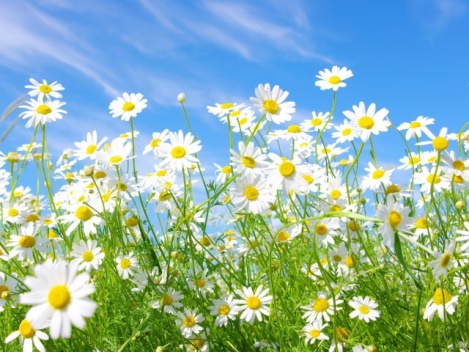 Благоухает и манит,
Цветами нежными дарит,
Протянешь руку за плетень -
И в ней окажется ...
Сирень
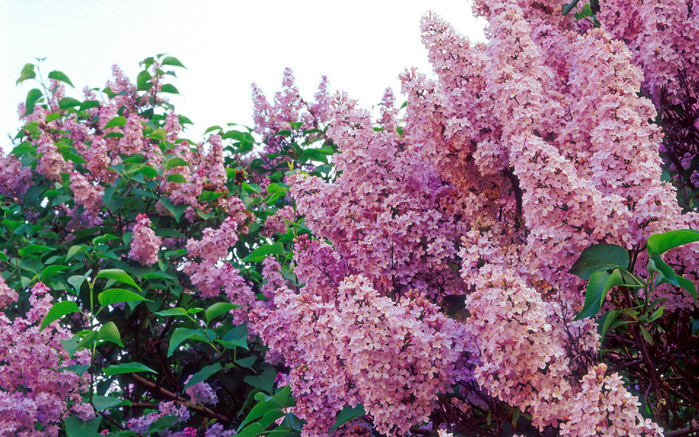 Прилетел к нам наконец
Лучший наш певец.
Дни и ночи напролет
Он поет.
Соловей
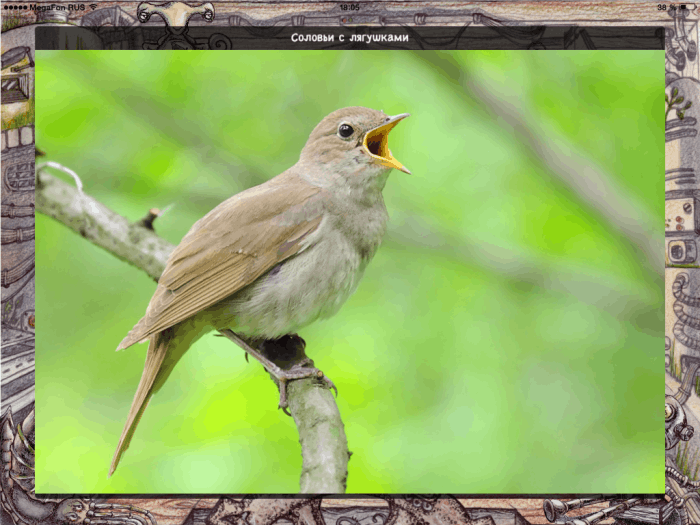 Спереди - шильце,
сзади - вильце,
Сверху - чёрное суконце,
Снизу - белое полотенце.
Ласточка
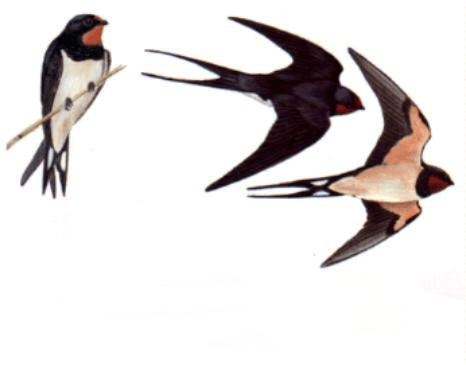 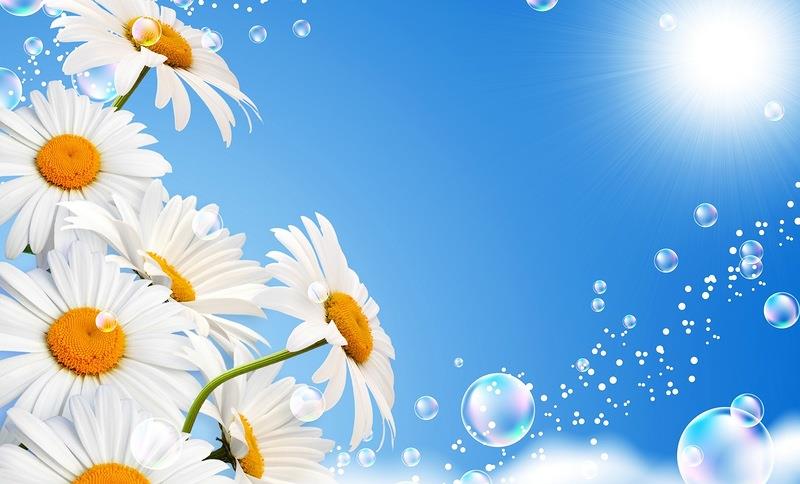 СПАСИБО
ЗА ВНИМАНИЕ!